Photo of an 8 yr old boy who presents to you in the dermatology clinic..A)describe  the lesionsb)what is the diagnosisC)list  3 specific therapies
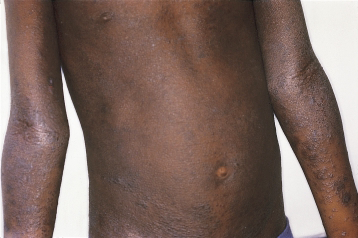 The patient below known to have atopic eczema presents to you in the clinic with the lesions below.A) describe the lesionsB)what is the diagnosis pytiriasis albaC) briefly outline the specific mx PUVA
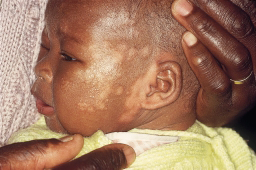 Hiv positive patient presents to you with the lesions belowA)describe the lesionsB)what is the diagnosisC)list 3 specific management
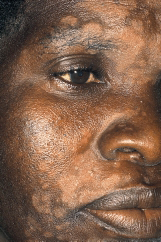 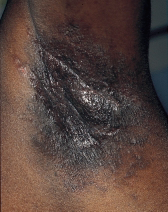 A)Describe the lesion B)whats the diagnosis Tinea facieiC)list the specific management
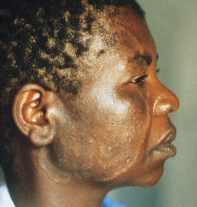 a)Describe the  lesionB)whats the diagnosisC)list 2 specific treatment
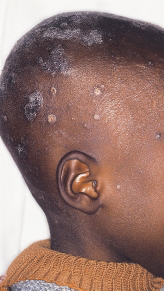 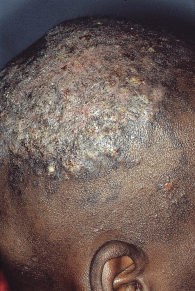 40 yr old man presents with the lesion below that has been progressively increasing in the last 2yrs  and its painlessA) what is the diagnosisB)list the treatment options
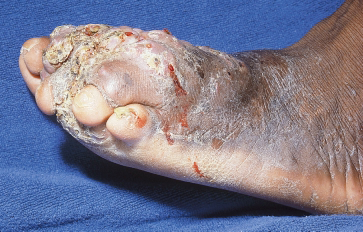 [Speaker Notes: Actinomyces
TMP-SMX, Pen G]
6month old with lesion belowA) describe the lesionB)diagnosisC) list the specific mx
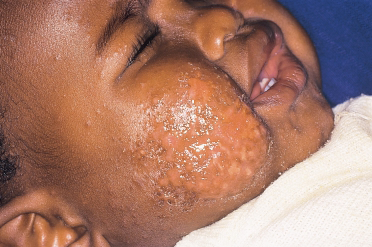 [Speaker Notes: Fifth’s disease]
Hiv  positive Patient presented with the lesions below and also gives a history of presence of genital ulcersA)describe the lesionsB)diagnosisC)outline the specific treatment
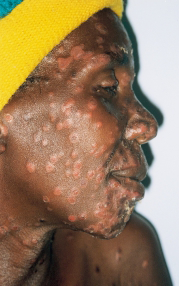 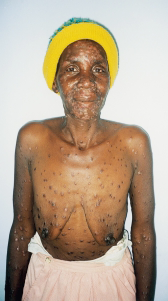 [Speaker Notes: Secondary syphilis]
a)Describe the lesionsB)diagnosis?C) list the specific treatment
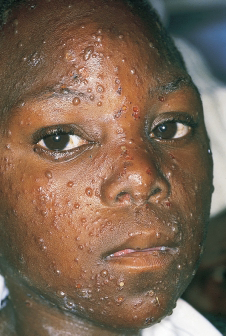 A)What is the diagnosisB)causative organismC) list one specific therapy
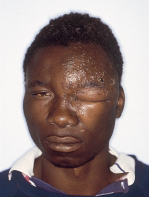 [Speaker Notes: HZO
Acylovir]
Hiv positive female with the lesions belowA)describe the lesionsB) what is the diagnosisC) list the specific treatment options available
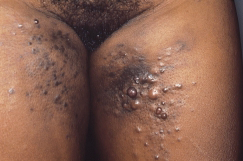 [Speaker Notes: KS]
40yr old man from mombasa presents with the lower limb swelling belowA)most likely diagnosisB)list the treatment options
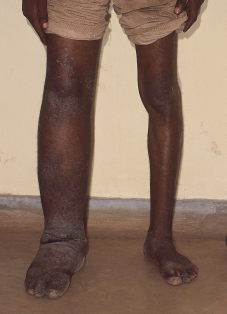 [Speaker Notes: W.Bancrofti
Brugia malayi
Brugia timori             ivermectin DEC]
16yr old boy newly diagnosed hiv patient developed the lesions below after 3 days commencent of the standard hiv  treatment regimen in kenyaA) what is the likely diagnosis?B) outline the treatment
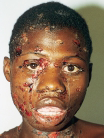 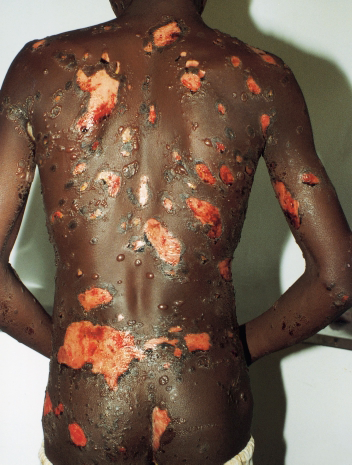 What is the diagnosislist the treatment options
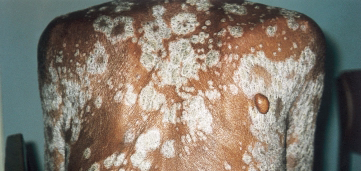 [Speaker Notes: Psoriasis
-topical steroids
-topical retinoid
-TNF inhibitors
-tacrolimus]
diagnosis?
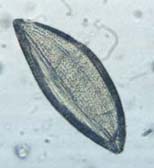 [Speaker Notes: Enterobius
Pyrantel pamoate,,,, albendazole]
Diagnosis?
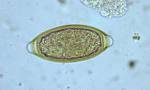 [Speaker Notes: Trichuris trichuria
Albendazole, mebendazole]
Diagnosis?
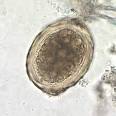 [Speaker Notes: Ascaris
-albendazole]
Diagnosis?
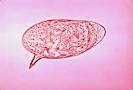 [Speaker Notes: S. mansoni]
Diagnosis?
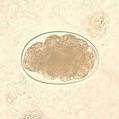 [Speaker Notes: Hook worm- ABZ]
Diagnosis?malariaSpecific treatment?artemether/lumefantrine combination4complications that can occur-coma,DIC, acute RF,anaemia,hypoglycemia
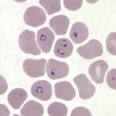 Diagnosis?4 causes?
Patient presents with hx of diziness. Hb done is 9g/dl and pbf is shown belowa) diagnosisb)5causes
Diagnosis?List one cause?
Diagnosis?howell-jolly bodies(bulls eye)3 causes-splenectomy,SCD, IDA, chronic liver disease
Diagnosis TEAR DROP n 3 causes of pbf below-SCD, marrow abnormalities,
Describe the radiograph belowlikely diagnosis?
[Speaker Notes: Thalasemia major, sickle cell disease, IDA , spherocytosis]
Diagnosis?5 Possible presentations?
Diagnosis?
[Speaker Notes: Spherocytosis
-test –osmotic fragility]
Diagnosis?3 possible causes?
[Speaker Notes: Elliptoctosis- hereditary , pyruvate kinase deficinecy, myelofibrosis]
Describe the pbf belowdiagnosis?3 causes?
[Speaker Notes: Stomatocytosis- autosomal dominant]
[Speaker Notes: Heinz bodies]
A)What is the diagnosisB)list the specific management
Most likely diagnosis?3 physical signs that might be present in this patient?2 investications?
Describe the main pathology in this CXR3 possible causes?
Diagnosis?5 possible causes?one other investigation you will do
Muscle biopsy  in a patient with myalgia.Diagnosis?Specific treatment?
[Speaker Notes: Trichinella spiralis
Tx- ABZ, steroids]
Diagnosis?
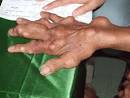 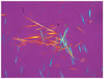 [Speaker Notes: Negative- needle shaped]
List 3 major abnormalities on this CXR
[Speaker Notes: Dextrocardia]
12lead ECG of a 30 yr old who presents with fatigue.A) diagnosisB)list one specific treatment
ECG of a patient who presents with syncope.A) diagnosisB)list 2 specific treatment
What is the most  likely diagnosislist 2 specific treatments
Describe the abnormalitylist 5 causes